State Bar Strategic Planning Listening Session
Flagstaff, Arizona
March 10, 2020
Brian Y. Furuya, President
Agenda
Mission
Current Strategic Plan
Strategic Planning Input
Future Delivery of Legal Services
Rule 32 – Bar Mission
Mission:  “…exists to serve and protect the public with respect to the provision of legal services and access to justice.”
Mission Continued
“Consistent with these goals, the State Bar of Arizona seeks to improve the administration of justice and the competency, ethics, and professionalism of lawyers practicing in Arizona.”
Previous Strategic Plan
Goal 1 – Competency
Goal 2 – Ethics
Goal 3 – Professionalism
Goal 4 – Administration of Justice
Goal 5 – Organizational Excellence
Strategic Planning Input
What are your general impressions of the Bar? Helpful, not helpful?
Strategic Planning Input
What is your sense of the purpose/mission of the Bar?
Strategic Planning Input
How well is the Bar serving its purpose?
What are the most important things the Bar does?
What is the best thing the Bar does for you personally?
Strategic Planning Input
What are the most significant challenges you face in your practice?
Strategic Planning Input
Other things the Bar can do to ensure you are well equipped to serve your clients?
Task Force on Delivery of Legal Services
Focus on revision of rules/codes to improve delivery of legal services to consumers
Report/Recommendations complete October 4, 2019 and approved by Arizona Judicial Council on October 24, 2019
10 Recommendations 
Opportunity to shape – Rule comment period underway
Task Force Recommendations Continued
Two recommendations have generated the most discussion:
Eliminate ER 5.4 and 5.7…removing barrier to lawyer/non-lawyer co-ownership
Develop tier of nonlawyer legal service providers
Find Report at:
https://www.azcourts.gov/cscommittees/Legal-Services-Task-Force
Task Force Recommendations Continued
Petitions: 
Rules of Arizona Supreme Court Petition R-20-0034 
Find Copy of Petition and Forum at: https://www.azcourts.gov/Rules-Forum/aft/1118 
Arizona Code of Judicial Administration Proposed Section 7-209
Find Copy of Petition and Form at:
    https://www.azcourts.gov/ACJA-Forum/aft/1120
You will need to register and login to comment.
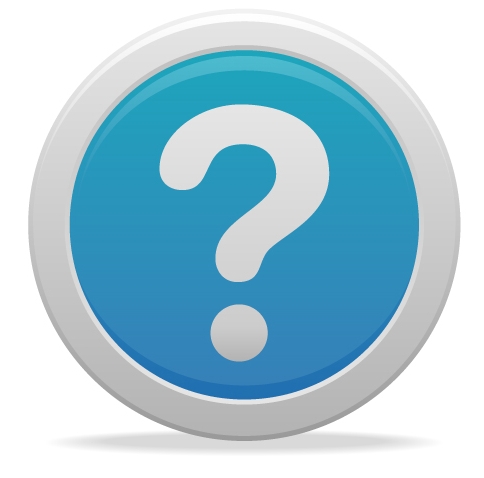